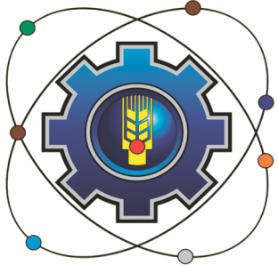 ГБПОУ МО «Щелковский колледж»
Обучение граждан
в возрасте 50-ти лет и старше в рамках Федерального проекта «Старшее поколение» национального проекта «Демография»на базе ГБПОУ МО «Щелковский колледж»
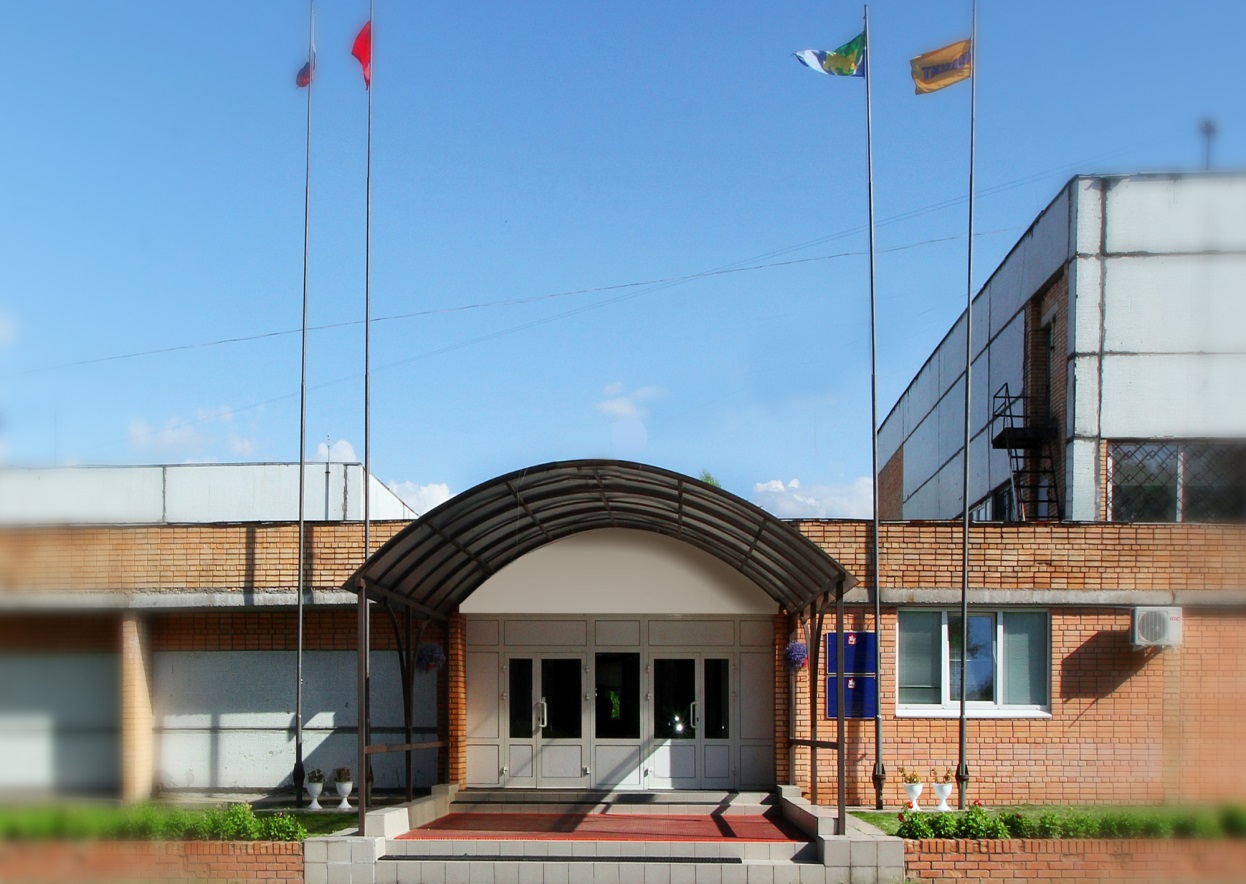 1
Флористика
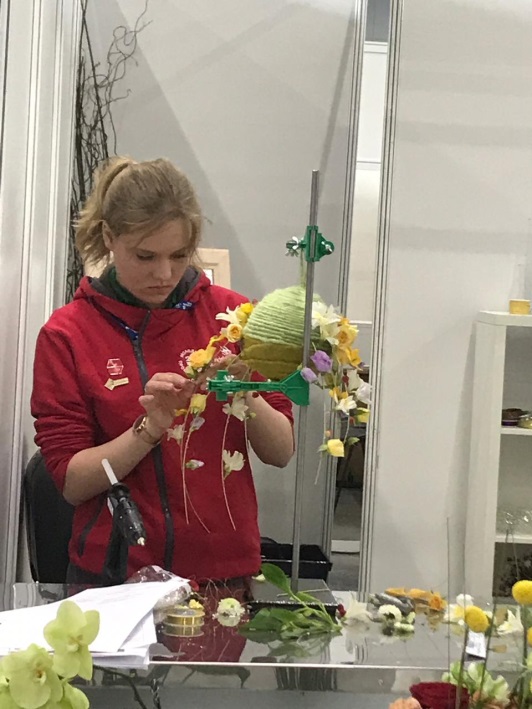 Компетенция представляет собой организацию и выполнение флористических работ, в том числе изготовление флористических изделий и флористическое оформление объектов различного назначения.
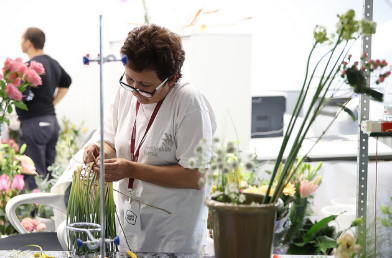 Ремонт и обслуживание легковых автомобилей
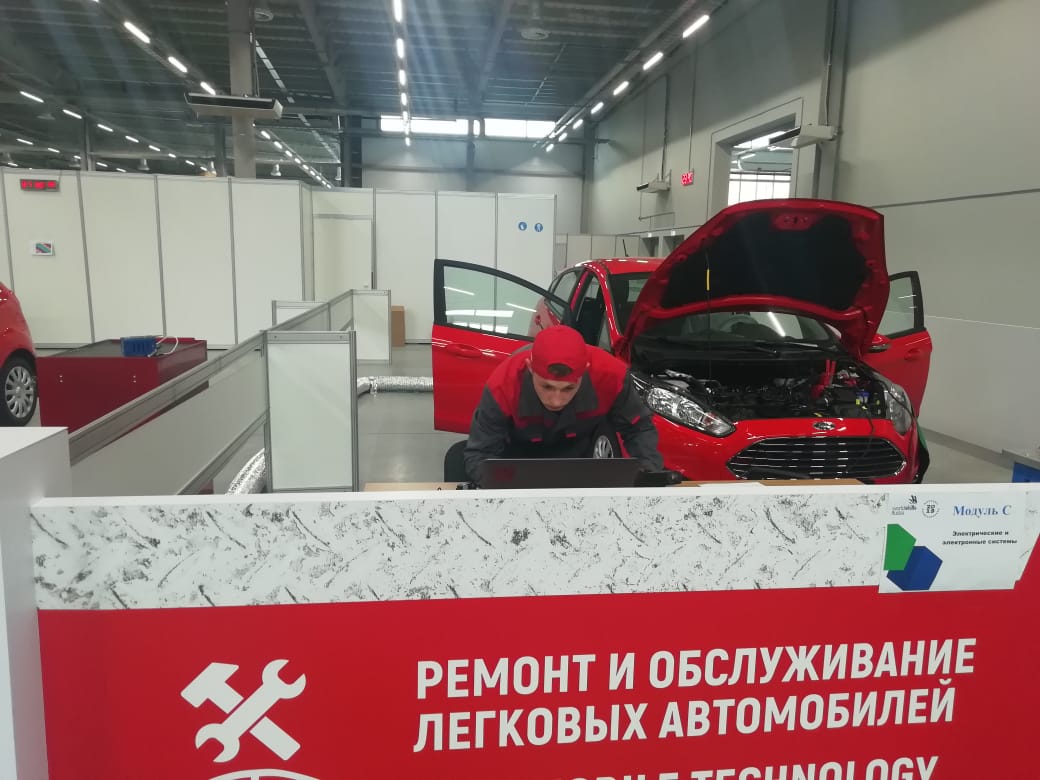 Компетенция включает в себя умение разбираться в функционировании всех систем автомобиля, находить и устранять неисправности, выполнять ремонт и обслуживание автомобиля.
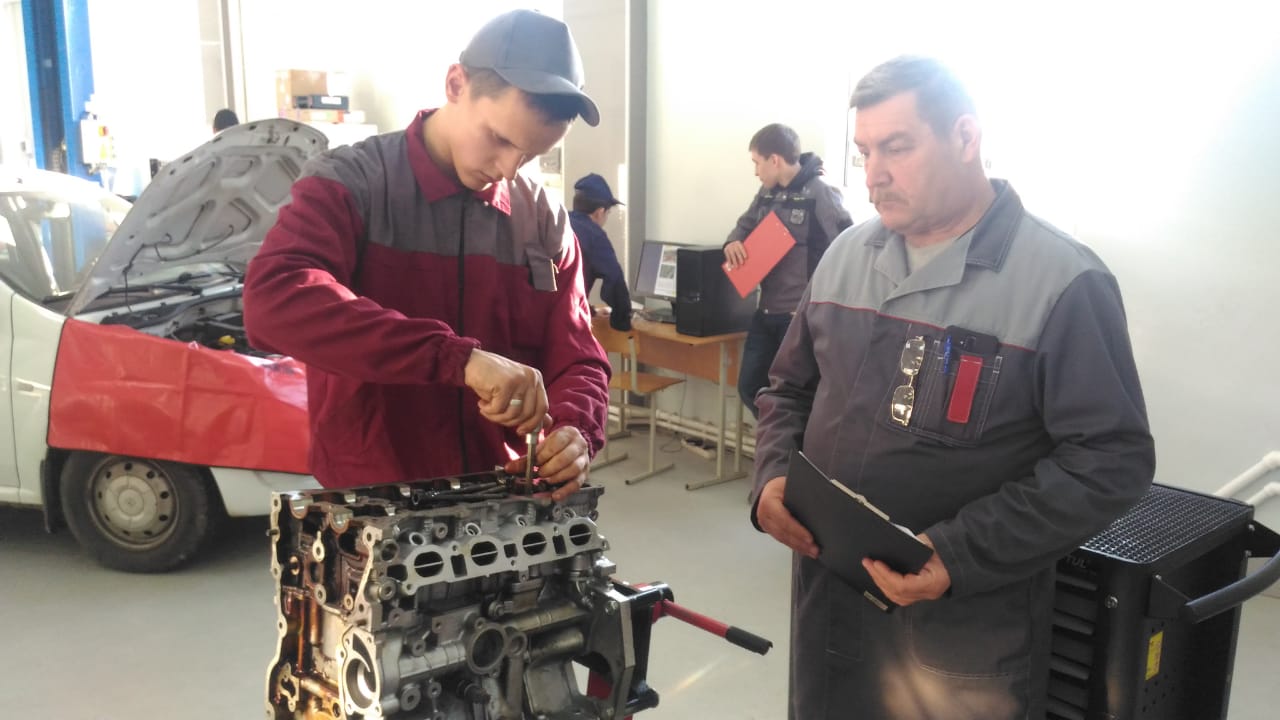 Ландшафтный дизайн
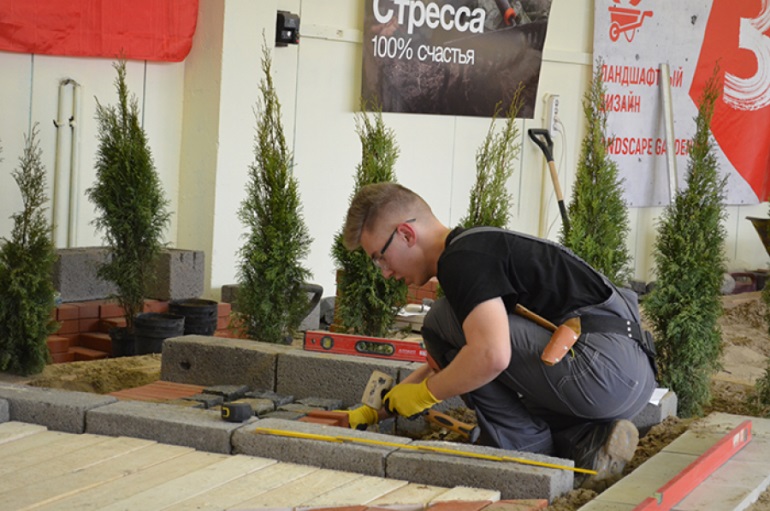 Ландшафтный дизайнер работает над различными проектами, создавая частные и общественные сады, парки, спортивные и городские площади, места отдыха, игровые площадки и другие зеленые зоны. 
Ландшафтный дизайнер может участвовать во всех стадиях работы над проектом от предварительного консультирования и проектирования до разработки руководства по дальнейшему уходу за садом по мере роста используемых растений.
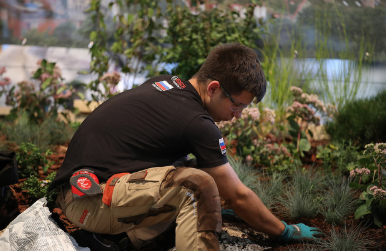 Монтаж и эксплуатация газового оборудования
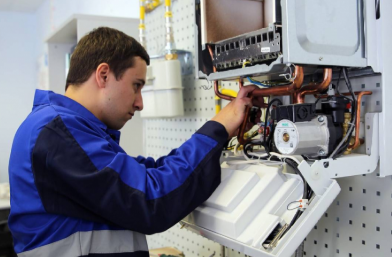 Компетенция включает в себя работы по монтажу фасадного газопровода, цокольного крана, газового ввода, газового стояка, трехходового крана и расходомера, проведение технического обслуживания оборудования.
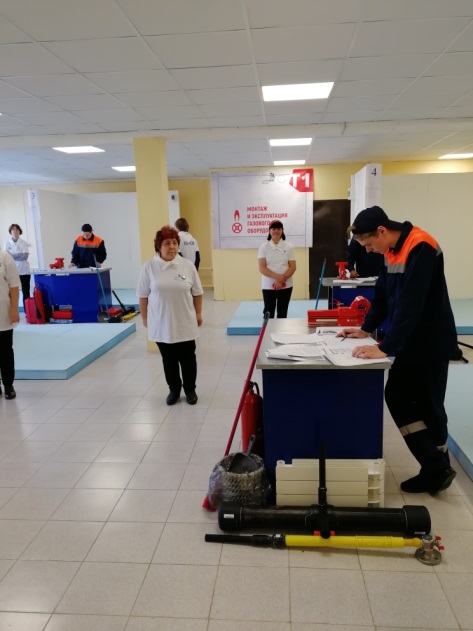